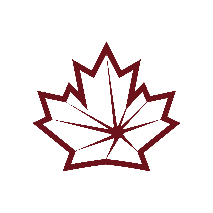 CONFLICT OF INTEREST DISCLOSURE
Speakers who reference medications and/or devices must use generic, rather than trade names, and include references on all slides.